ТЕЛЕБАШНЯ
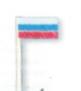 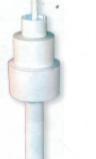 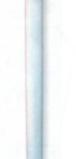 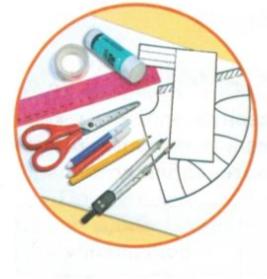 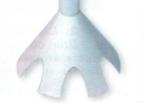 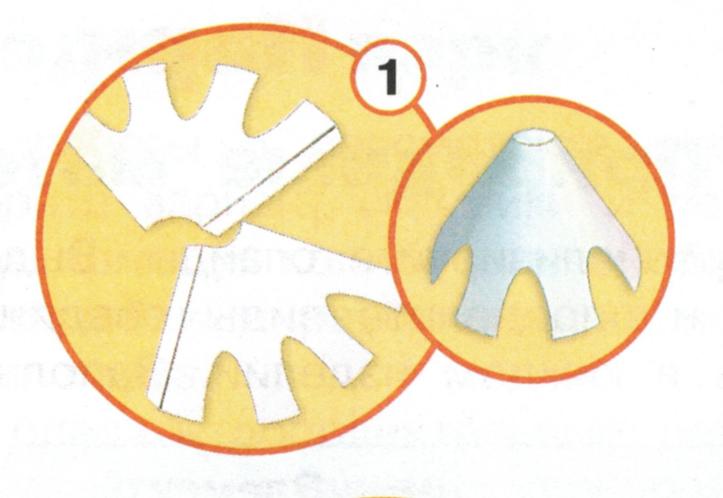 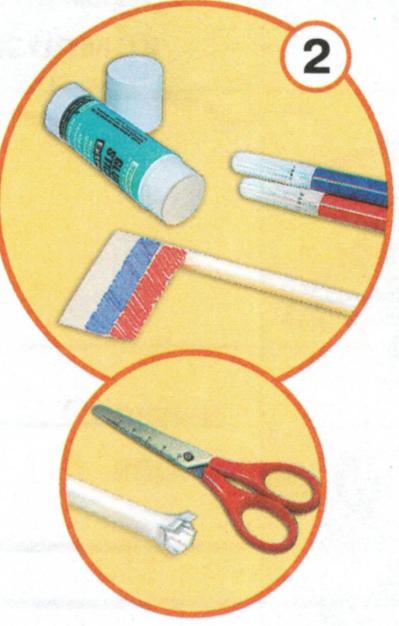 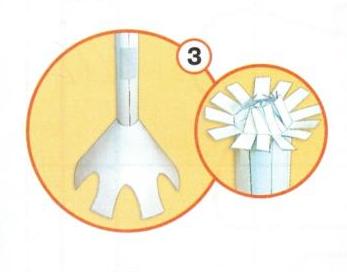 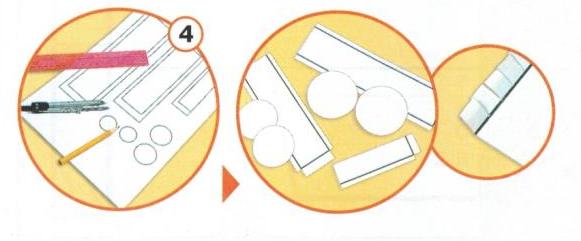 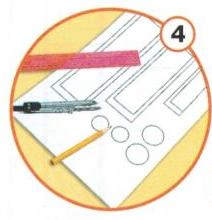 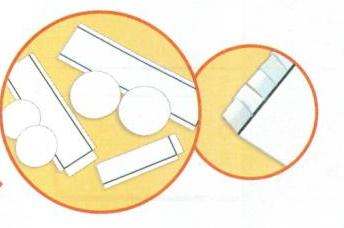 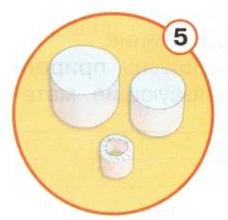 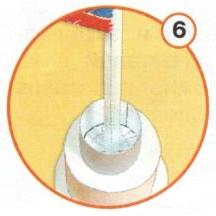 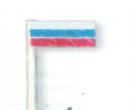 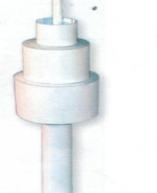 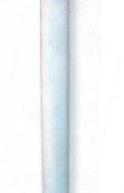 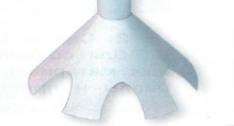 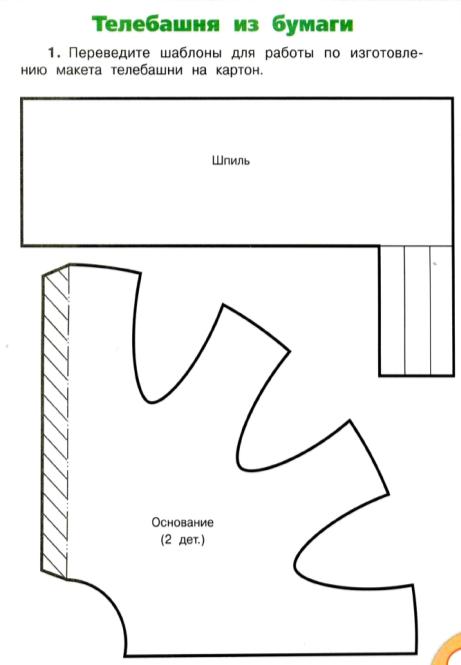 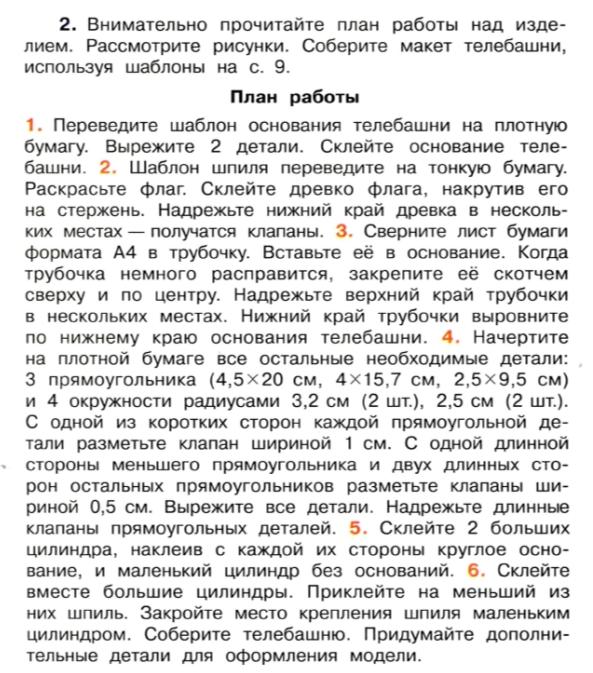 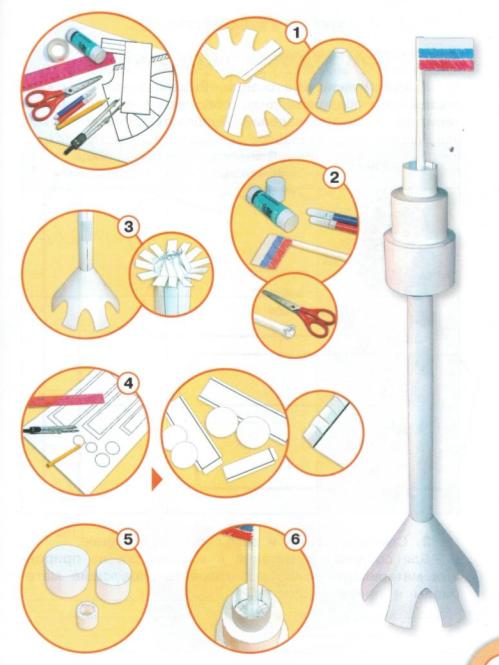